Perulangan
Perulangan
Eksekusi satu atau lebih statement berualng kali sesuai dengan kebutuhan.
Statement 
For
While… Wend
Do… Loop
For :
	For variabel kontrol = nilai awal to nilai akhir
 While…Wend
	While ungkapan
		statement
	Wend
Do…Loop
	Do
		statement
	Loop While kondisi
Latihan1
Buat form seperti dibawah ini, dengan kontrol listbox, dan tiga buah command button





Ganti masing-masing properti untuk masing-masing kontrol sesuai dengan form
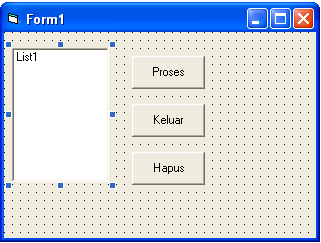 Masukkan kode program ke dalam tombol proses
Private Sub Command1_Click()
Dim entry, i, msg, pesan
msg = "Tekan OK untuk memasukkan 20 data"
MsgBox msg, , "tekan OK... "
For i = 1 To 20
    entry = "data ke " & i
    List1.AddItem entry
Next i
End Sub
Masukkan kode program ke dalam tombol Selesai
Private Sub Command2_Click()
	End
End Sub

Masukkan kode program ke dalam tombol keluar
Private Sub Command3_Click()
	List1.Clear
End Sub
Latihan2
Buat form seperti dibawah ini :
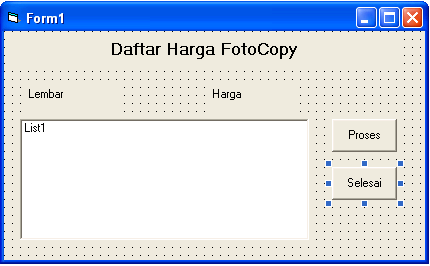 Masukkan kode program ke dalam tombol proses
Private Sub Command1_Click()
Const harga = 150
Dim i As Integer
Dim total As Single
i = 1
While i <= 50
    total = i * harga
    List1.AddItem i & Space(60) & total
    i = i + 1
Wend
End Sub
Masukkan kode program ke dalam tombol Selesai
Private Sub Command2_Click()
	End
End Sub